На конкурс представляется один из видов инновационного продукта:
Инновационный проект
Инновационная образовательная программа
Конкурс является ежегодным
I этап конкурса для общеобразовательных организаций, организаций дополнительного образования детей, специальных общеобразовательных организаций, профессиональных образовательных организаций
участники Конкурса подают в оргкомитет  Конкурса электронные материалы
1. Заявку организации на участие в Конкурсе 
(не более 1 страницы)
2. Паспорт инновационного продукта
 (не более 5 страниц)
3. Рекомендацию муниципального органа управления образованием или профильного отдела министерства образования, науки и молодежной политики Краснодарского края 
(1 станица)
4. Представление инновационного продукта (объемом от 30 до 40 страниц)
Материалы, предоставляемые на Конкурс, размещаются участником на сайте http://wiki.iro23.ru. самостоятельно с использованием инструкции
Материалы, представленные по истечении указанного срока, не принимаются и не рассматриваются
Материалы, предоставляемые на Конкурс, размещаются участником на сайте http://wiki.iro23.ru. самостоятельно с использованием инструкции
I этап конкурсадля муниципальных органов управления образованием и территориальных методических служб
участники Конкурса подают в оргкомитет  Конкурса электронные материалы
1. Заявку  на участие в Конкурсе 
(не более 1 страницы)
2. Паспорт инновационного продукта
 (не более 5 страниц)
4. Представление инновационного продукта (объемом от 30 до 40 страниц)
Материалы, предоставляемые на Конкурс, размещаются участником на сайте http://wiki.iro23.ru. самостоятельно с использованием инструкции
Материалы, представленные по истечении указанного срока, 
не принимаются и не рассматриваются
Материалы, предоставляемые на Конкурс, размещаются участником на сайте http://wiki.iro23.ru. самостоятельно с использованием инструкции
Информация о конкурсе размещается на сайте Институтаhttp://iro23.ru
информационное сопровождение осуществляется на сайте 
http://wiki.iro23.ru
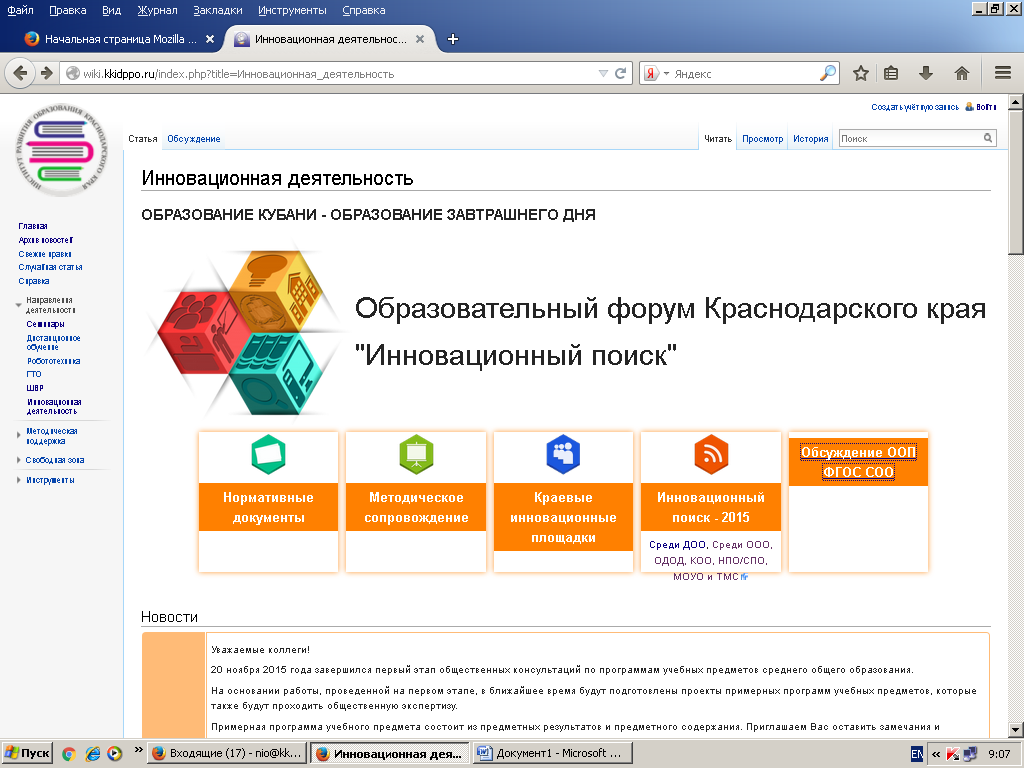 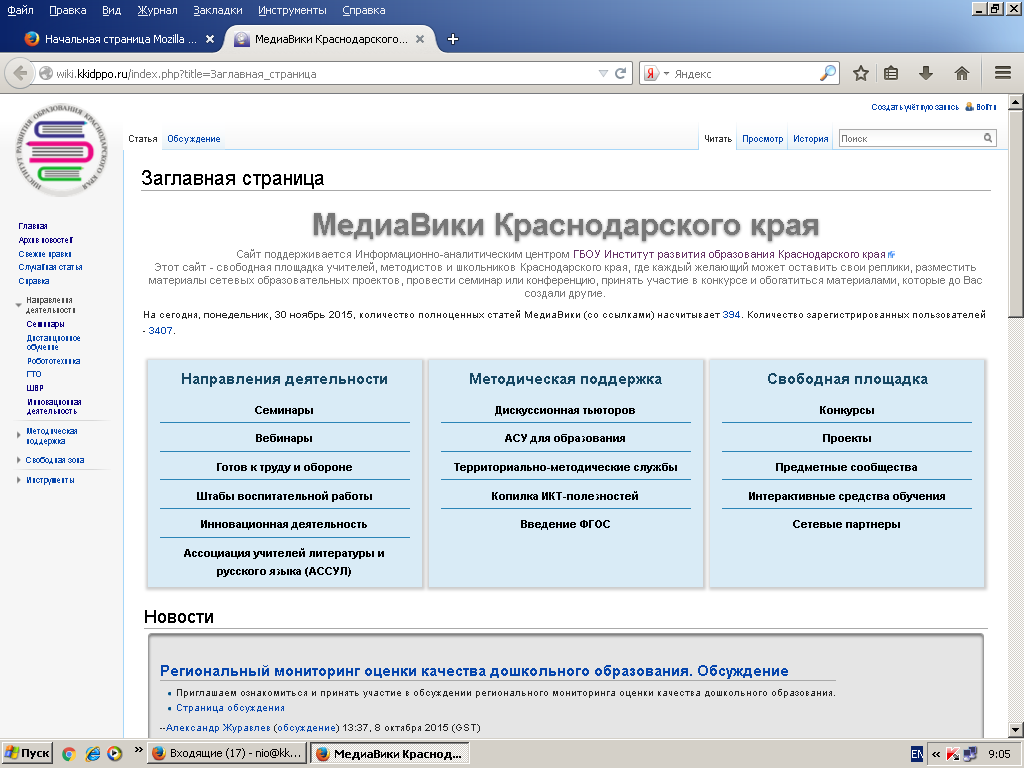 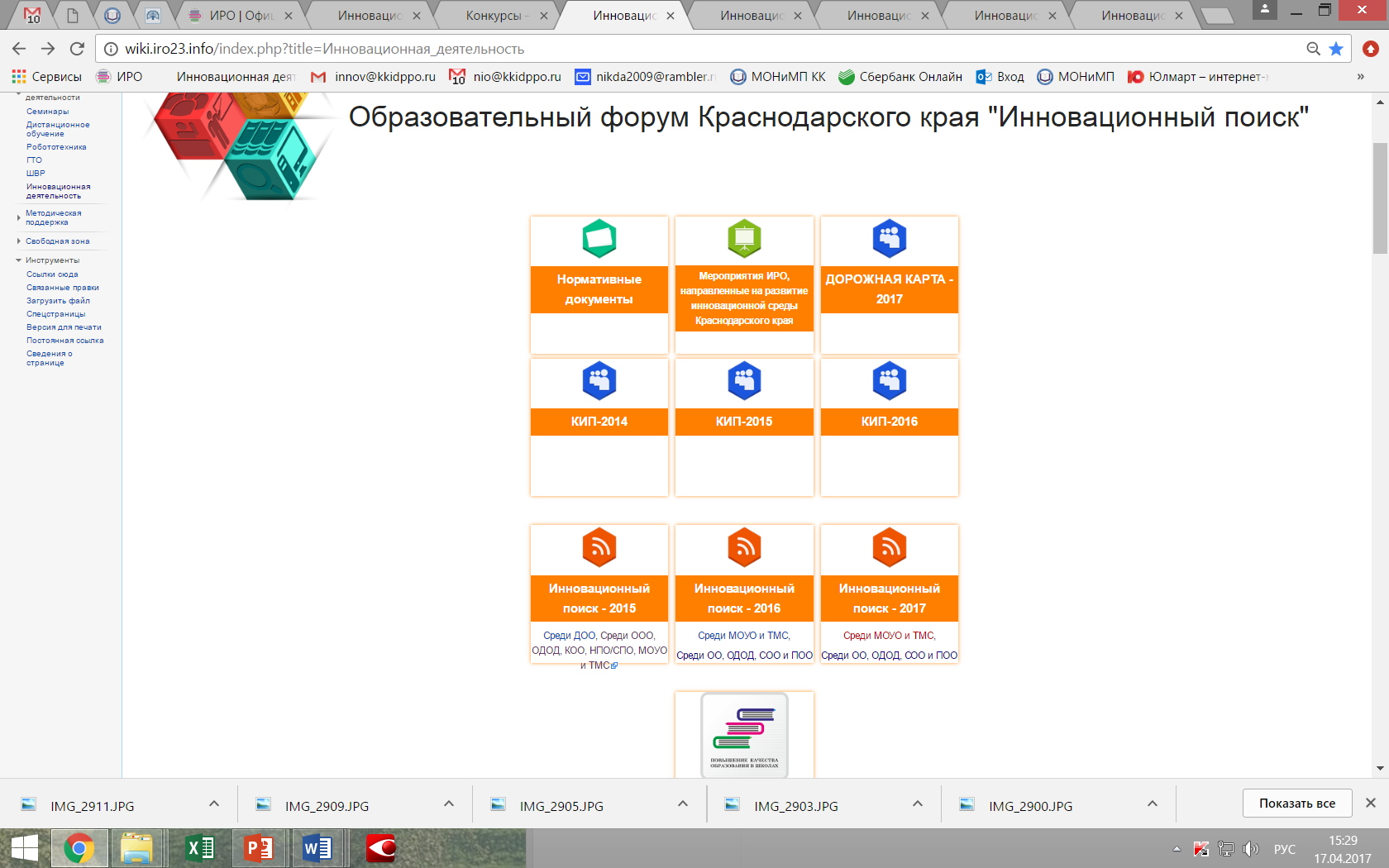